Multi-Vendor PTP Monitoring
Thomas Gunkel
Global Market Director Broadcast 
Skyline Communications
End-to-end open monitoring and orchestration software for ICT media and broadband platforms
Multi-Vendor PTP Monitoring
1500+ users across 120 countries
> many of them use PTP 

10.000+ dataminer nodes deployed
7.000+ product integrations
1000+ different vendors
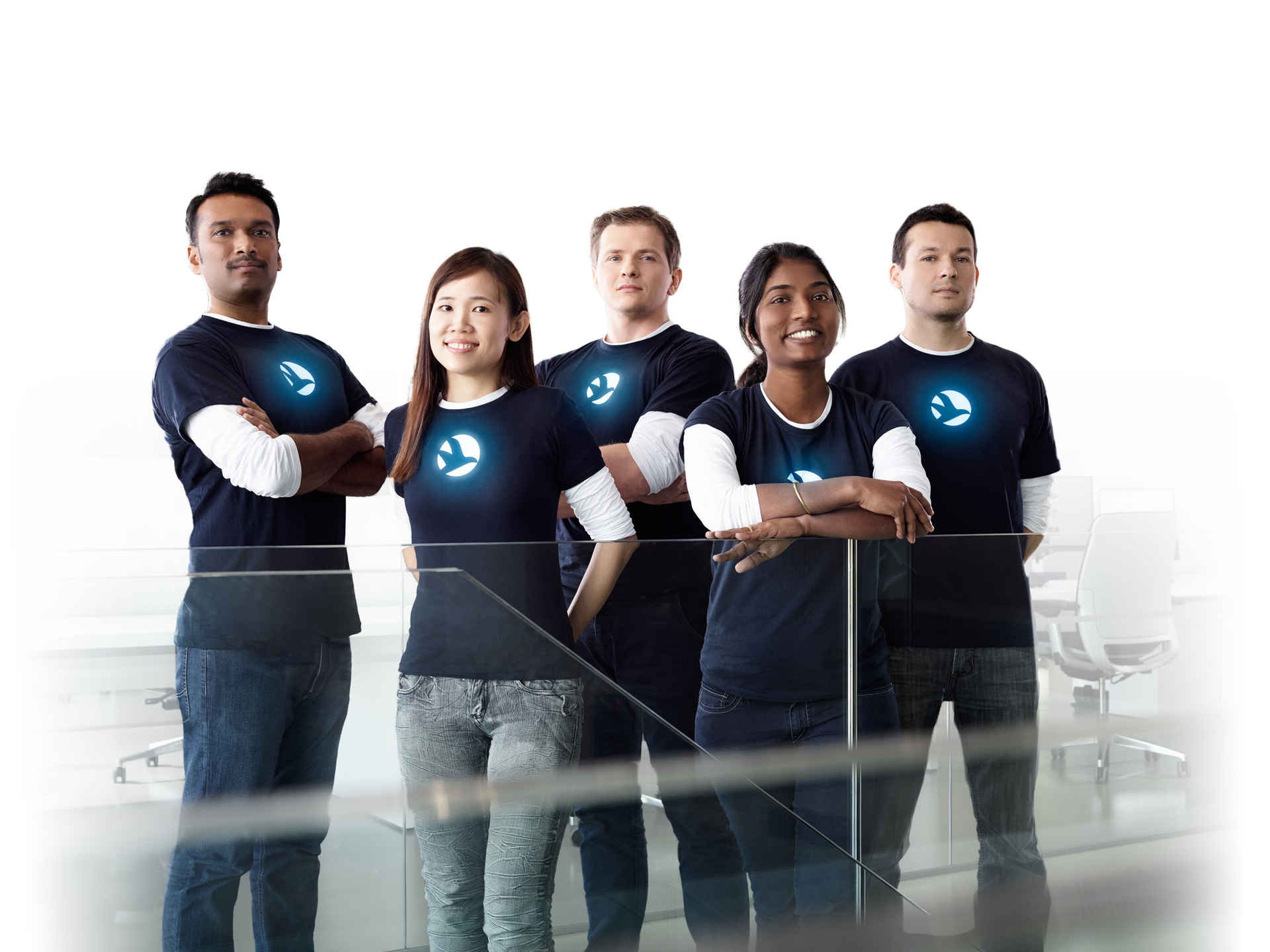 Thomas Gunkel
Global Market Director Broadcast – Skyline Communications
350+ people
local presence in 20 countries
ICT, software, cloud, media & broadband experts
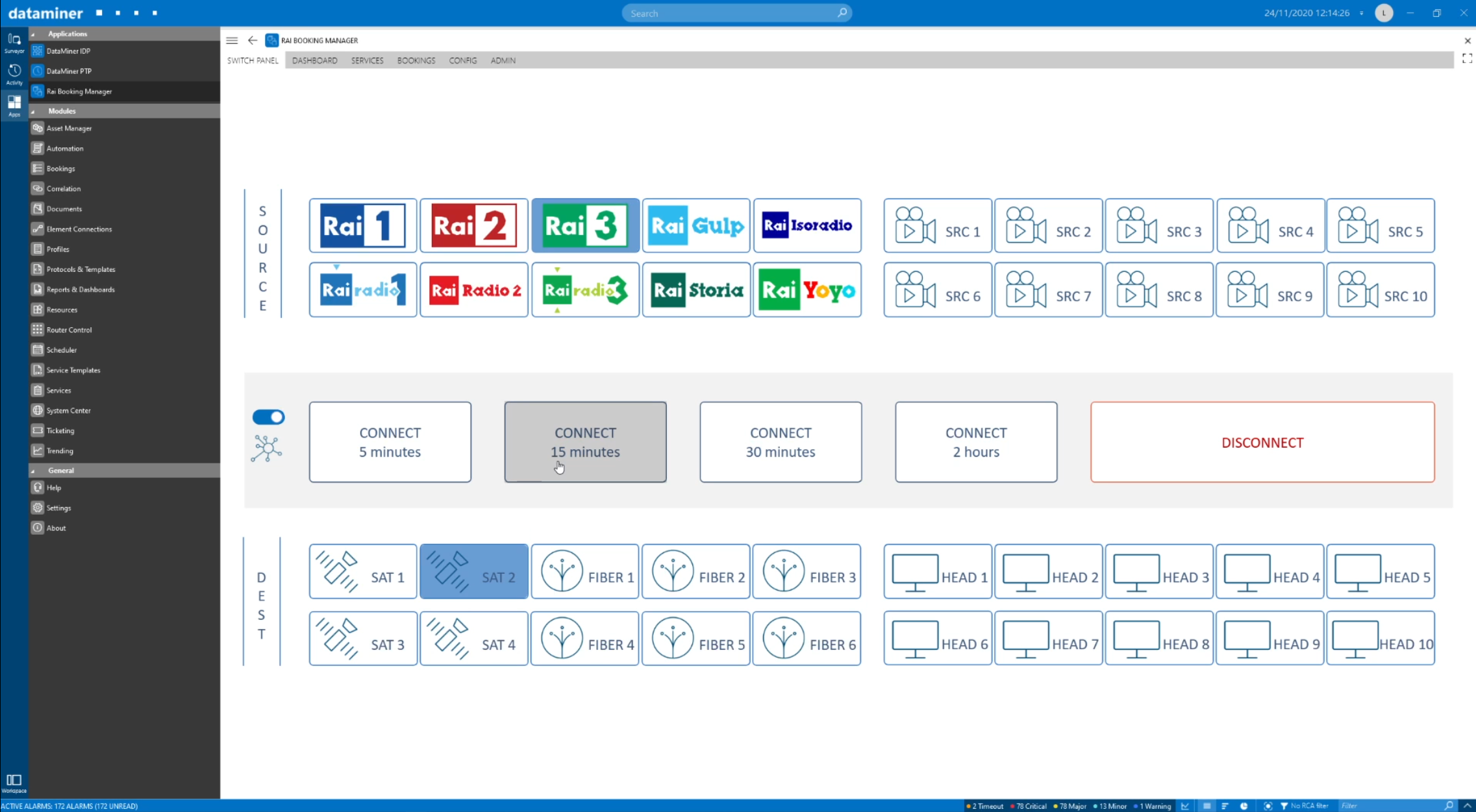 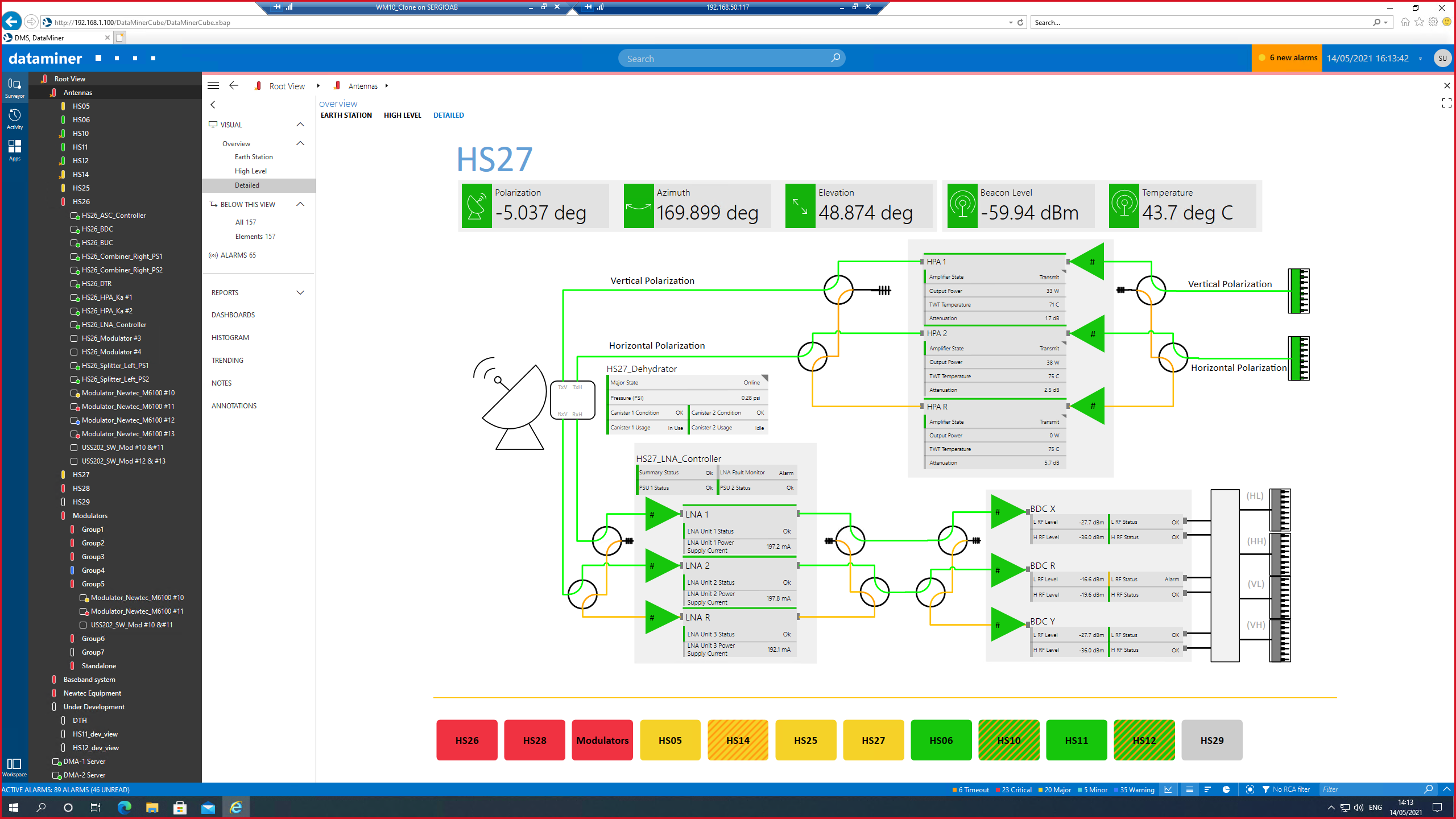 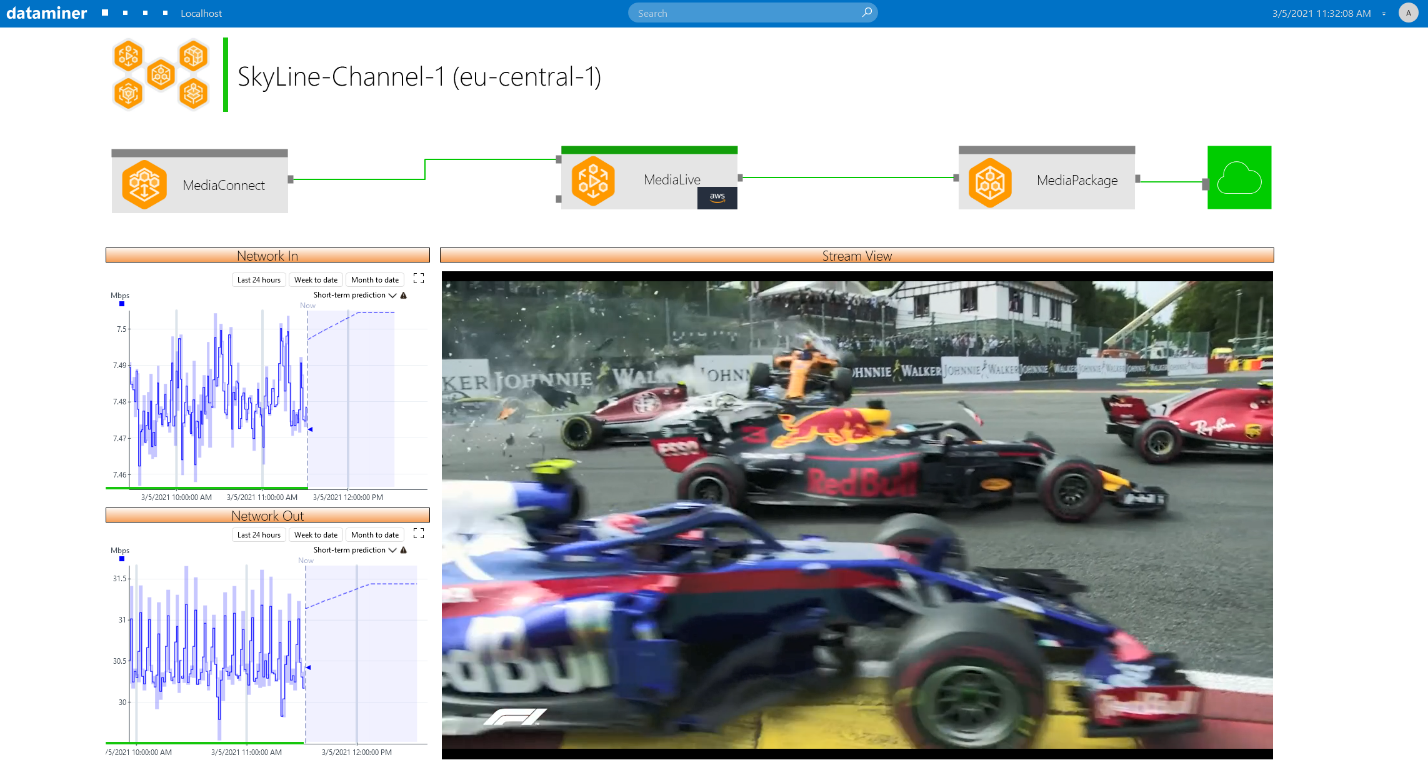 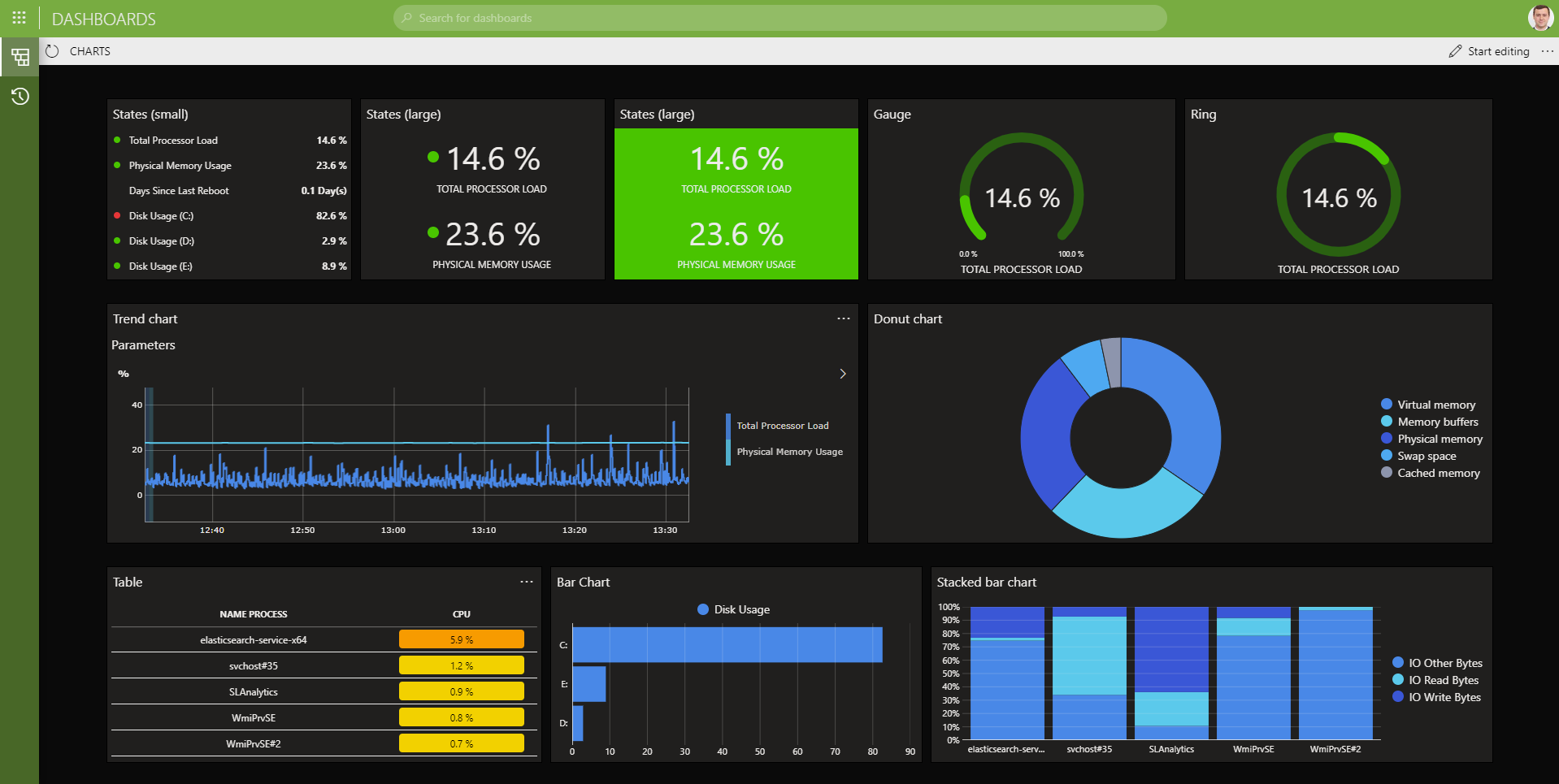 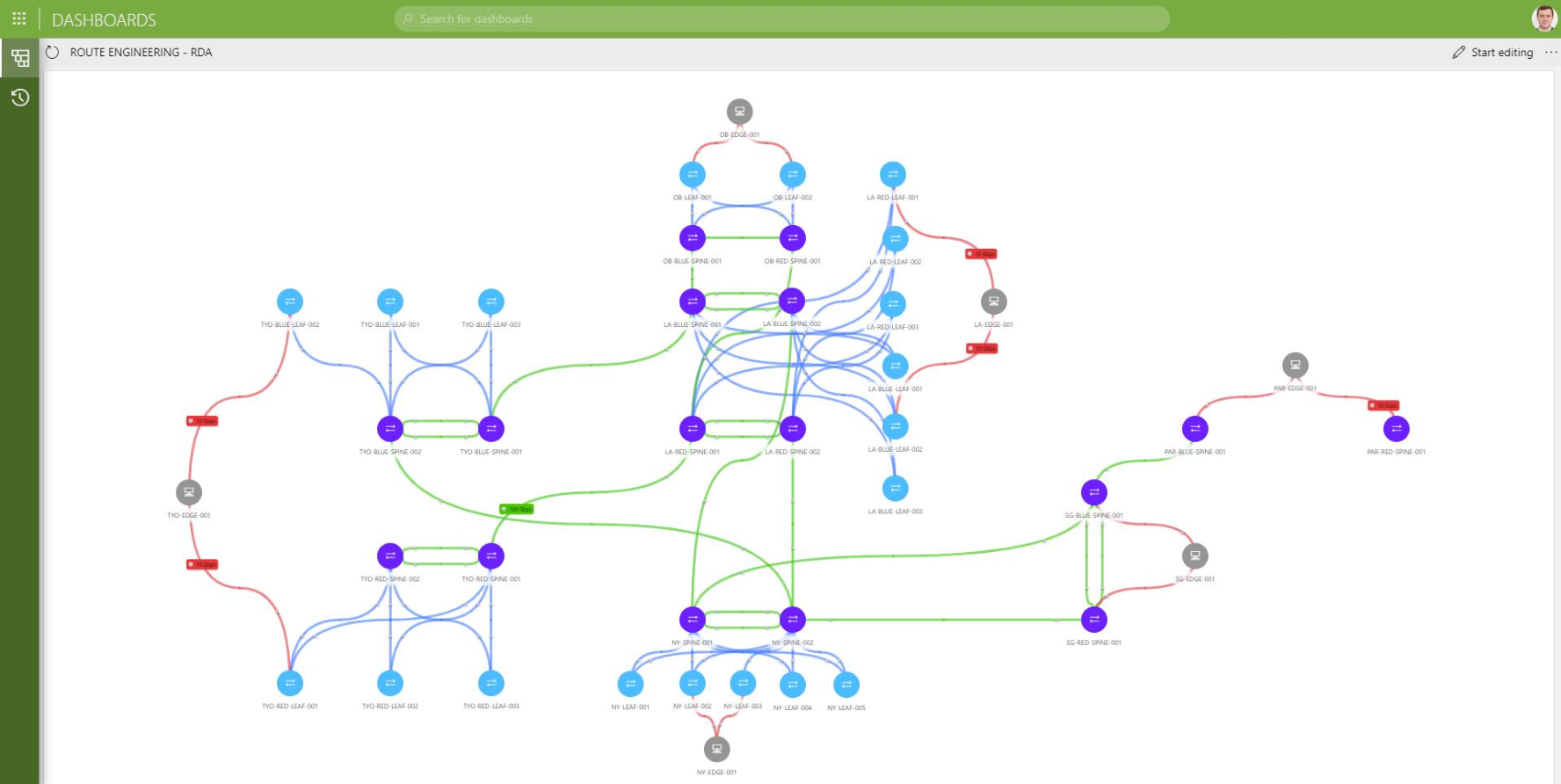 [Speaker Notes: Pitch: cannot afford any issue with PTP – impact is huge!
Loss of signal……

Meet and exceed what an enterprise needs…..
Extremely critical areas – top notch – high demanding applications]
WHY 
PTP MONITORING ?
Why PTP Monitoring?
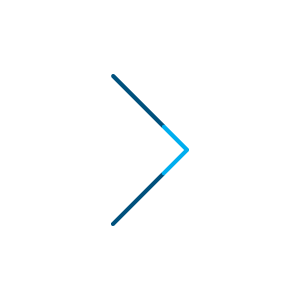 PTP is a mission critical service          things can and do go wrong
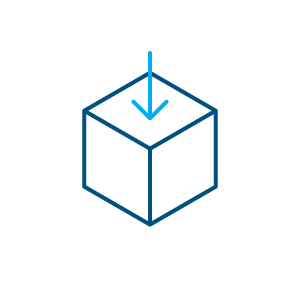 bad foundation (design & configuration) 
network design: no routed network, non PTP-aware switches, mix of PTPV1 and PTPV2, devices locked to different time, …
PTP configuration: PTP parameters, BMCA settings, messaging rate intervals, communication mode







PTP node issues
grandmaster, boundary clock failure
loss of external reference (GNSS)
implementation bugs: BMCA or PTP master election process
network issues
missing or corrupted PTP event messages
increased packet delay variations (PDV) – especially on WAN
network asymmetry between receive and transmit path (link speed conversion)
network path re-arrangement
multicast issues
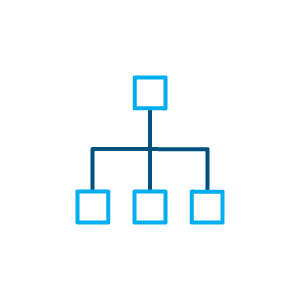 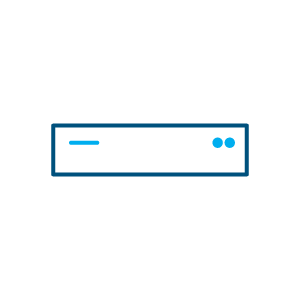 [Speaker Notes: PTP parameters & BMCA settings (domain, priority1, priority2, profiles, delay mechanism, etc.)
messaging rate intervals (announce message, announce timeout, sync message, delay request, delay response, etc.)
communication mode (unicast, multicast, mixed)]
before you start:
PTP Provisioning
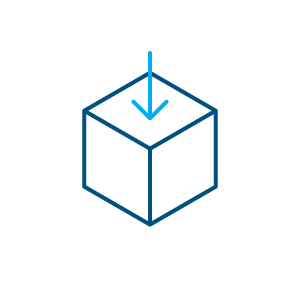 PTP Provisioning
still is a challenge
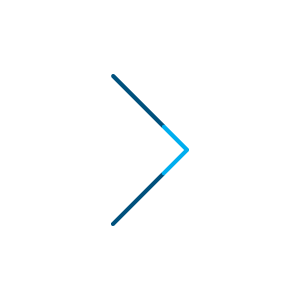 detect any new PTP-aware device (IS-04 / proprietary protocols) 
extract network / PTP topology (LLDP)
apply standard PTP settings/profiles to ANY grandmaster, switch, follower device 
compare PTP configurations
define and apply “golden” configurations
apply PTP security workflows
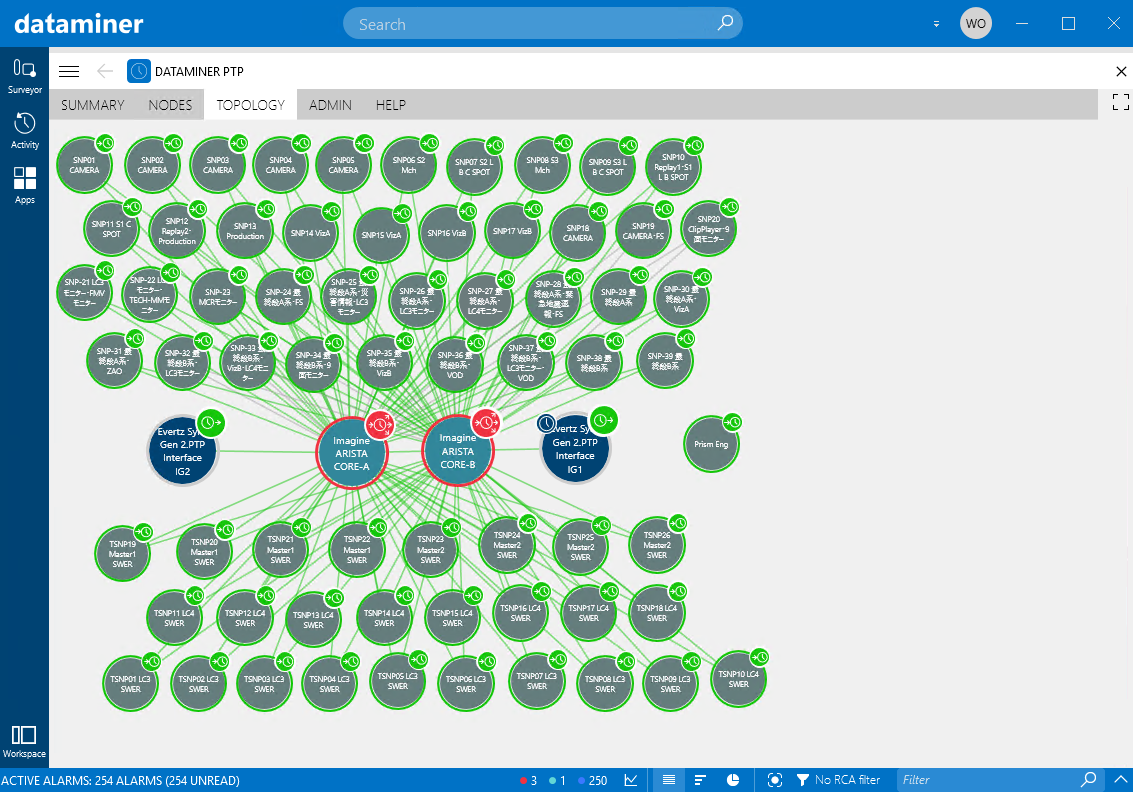 hundreds of devices and thousands of parameters need to be configured
AUTOMATION
[Speaker Notes: apply PTP security workflows (e.g. block PTP slave devices to never become a master)]
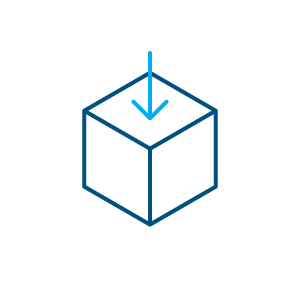 PTP provisioning in practice
PTP profiles
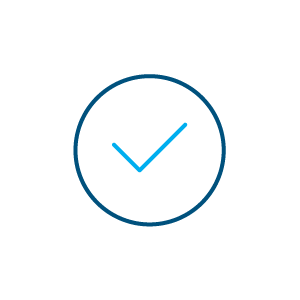 pick the right PTP profile for your application
(automatically) configure every single PTP node 
including every interface of your boundary clocks
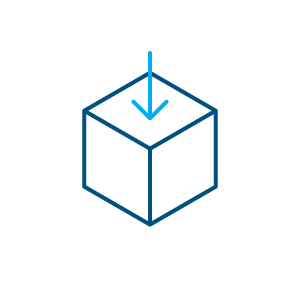 PTP provisioning in practice
apply PTP security
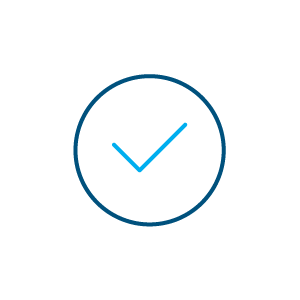 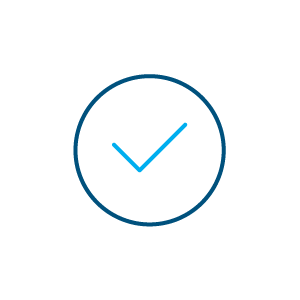 use a traceable PTP clock source 
monitor the frequency-traceable and time-source-traceable flags
use the “slave only” feature 
prevent PTP slaves becoming a grandmaster
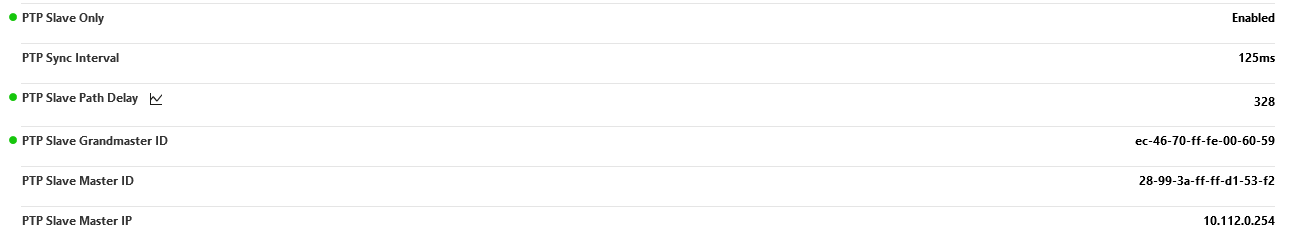 p
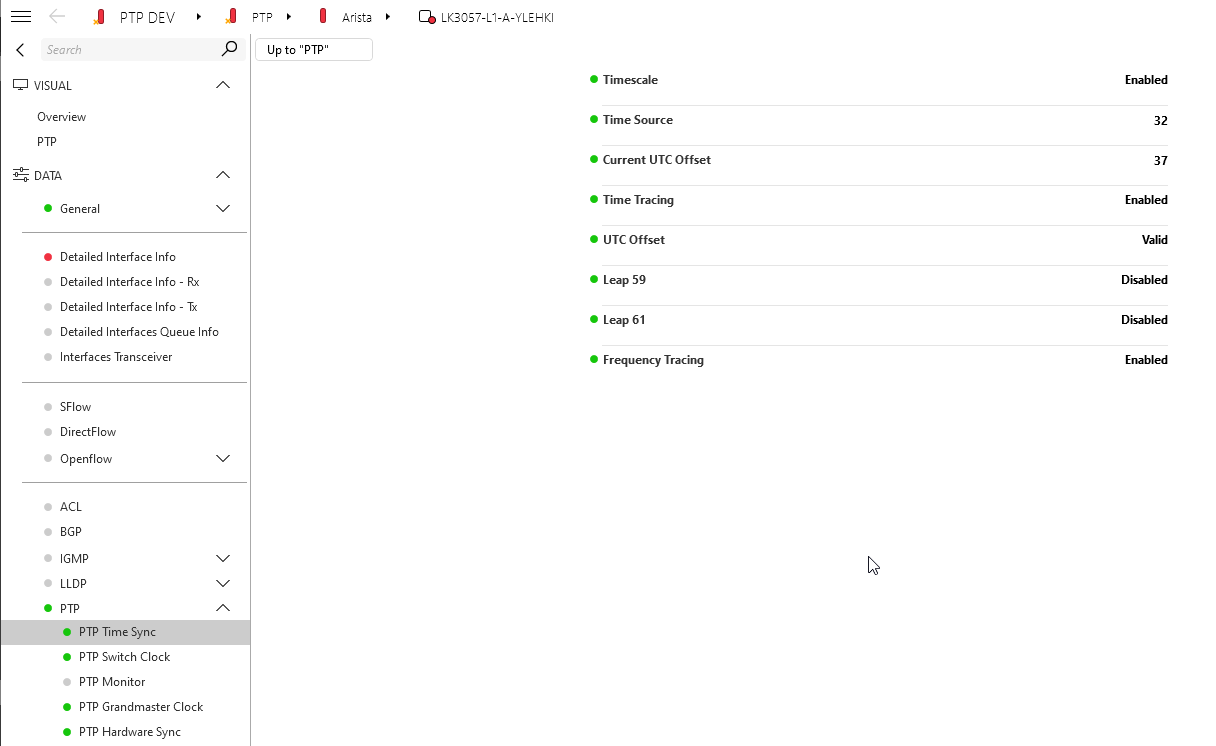 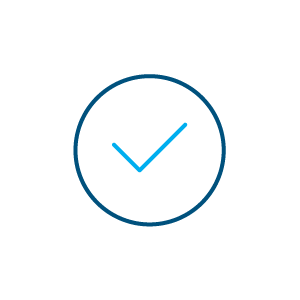 only allow “preferred” & “potential” grandmasters
use the acceptable master table (AMT) to create a whitelist of PTP nodes that can become a grandmaster
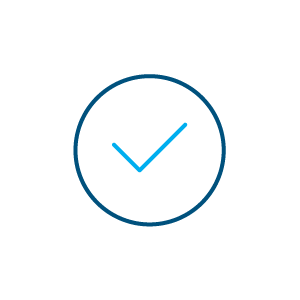 use “PTP Role = Master” 
boundary clock feature to discard PTP announcement messages from misconfigured PTP followers
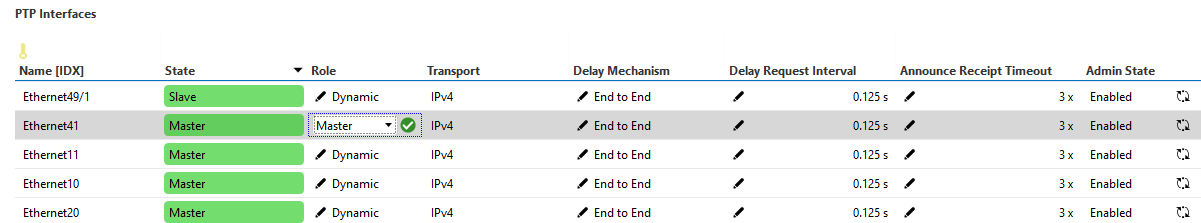 PTP MONITORING
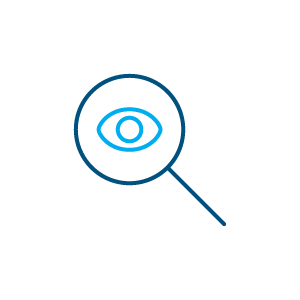 PTP in practice – monitoring
know your GNSS
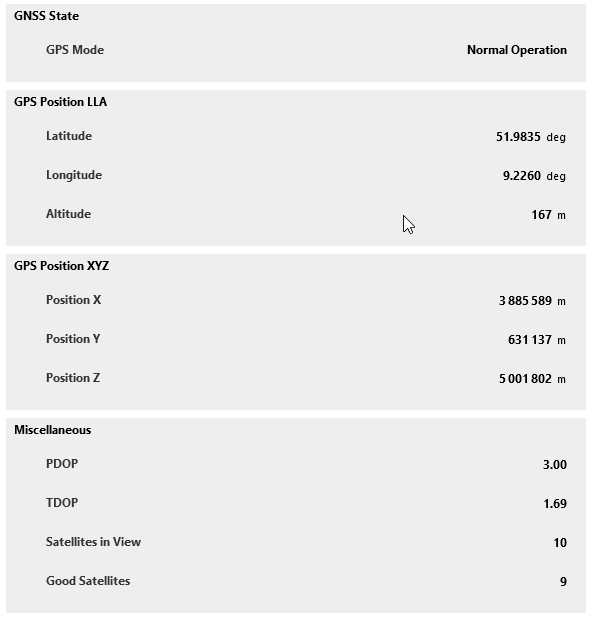 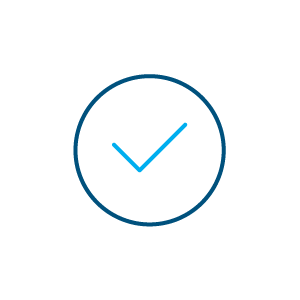 use a clock source with GPS spamming and spoofing detection and protection mechanisms
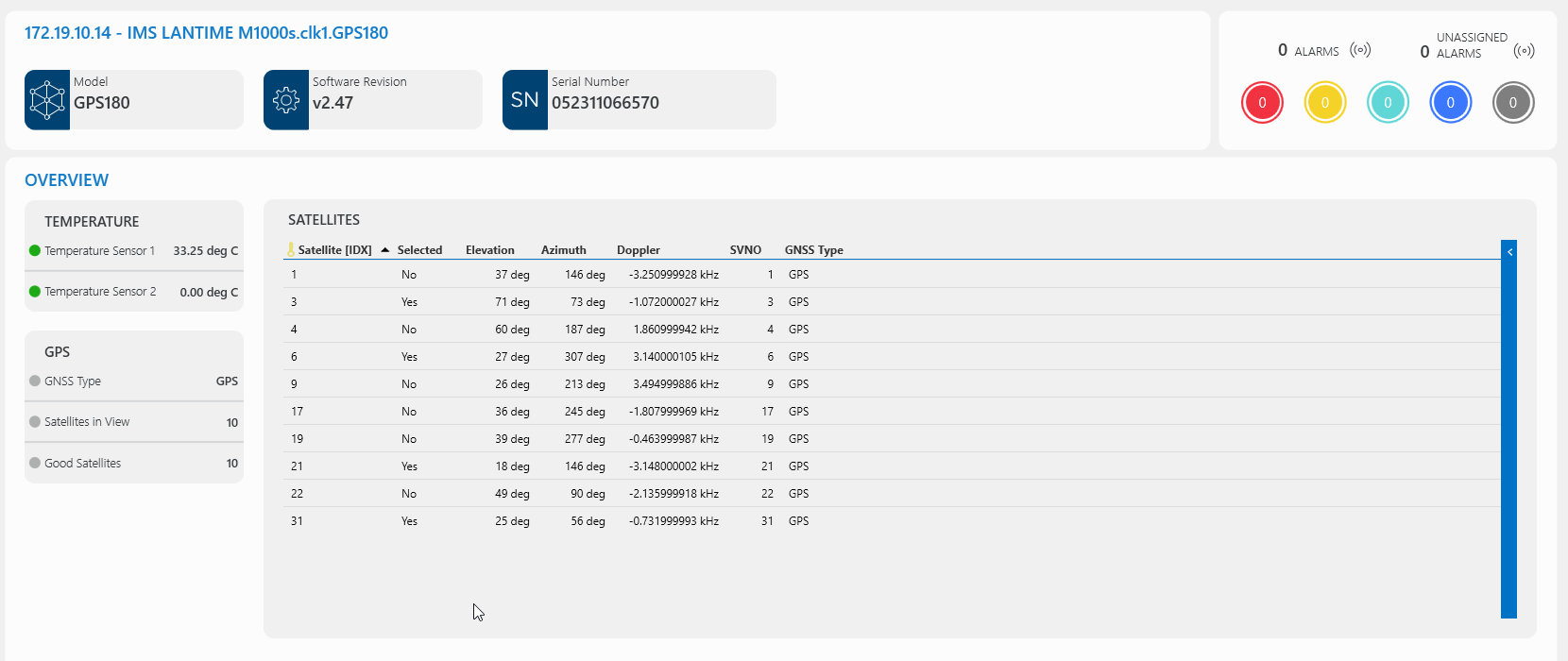 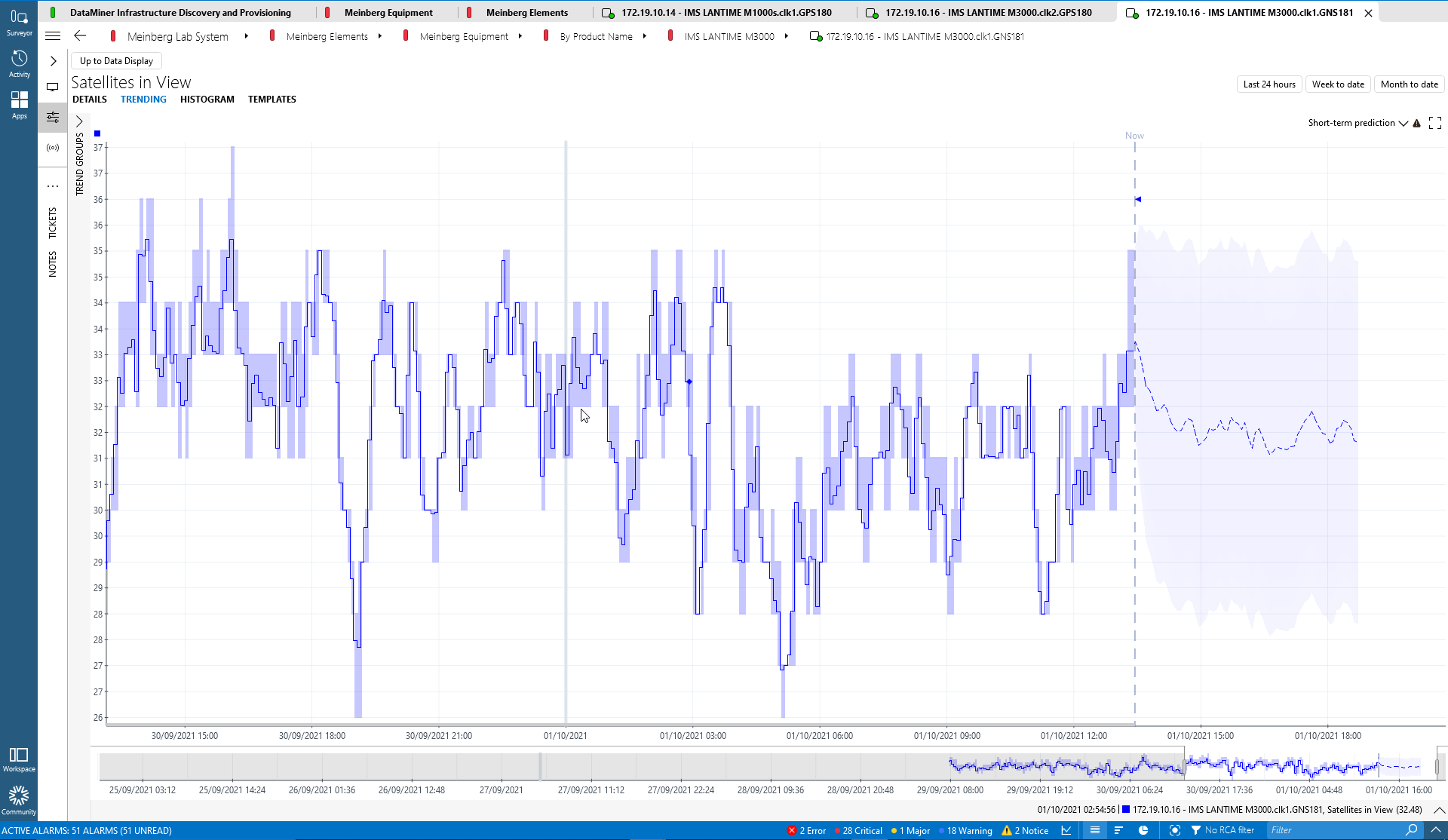 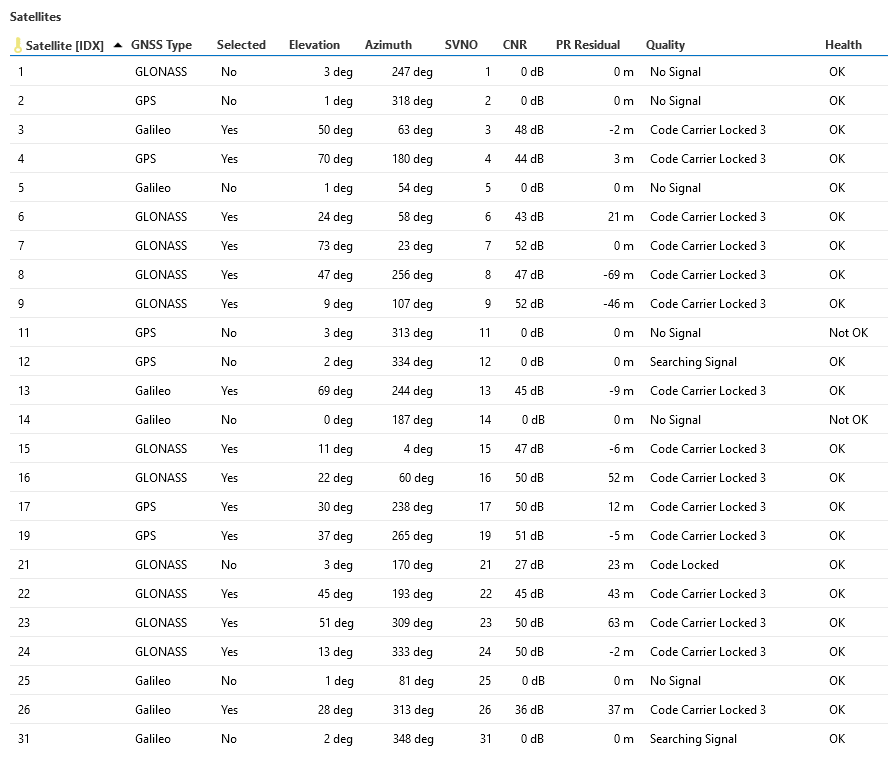 satellites in view
signal strength
carrier to noise ratio
latitude, longitude, altitude
oscillator status
reference clock
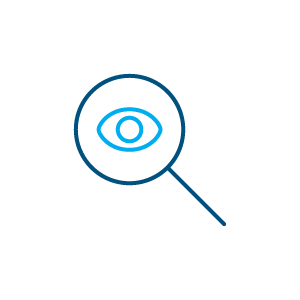 PTP in practice – monitoring
PTP is not a static system - BMCA is constantly running
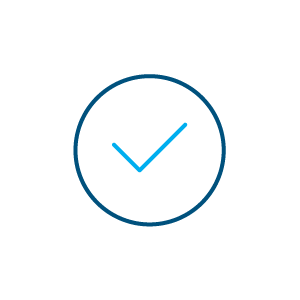 monitor your PTP clock source
monitor every single PTP metric on all PTP grandmasters, PTP leaders, PTP followers 
monitor PTP performance (PTP offset, PTP mean path delay, …)
monitor PTP multicast messages (network packets as well as switch tables)
integrate probes, PTP & network analyzers (compare configuration versus real situation in the network)
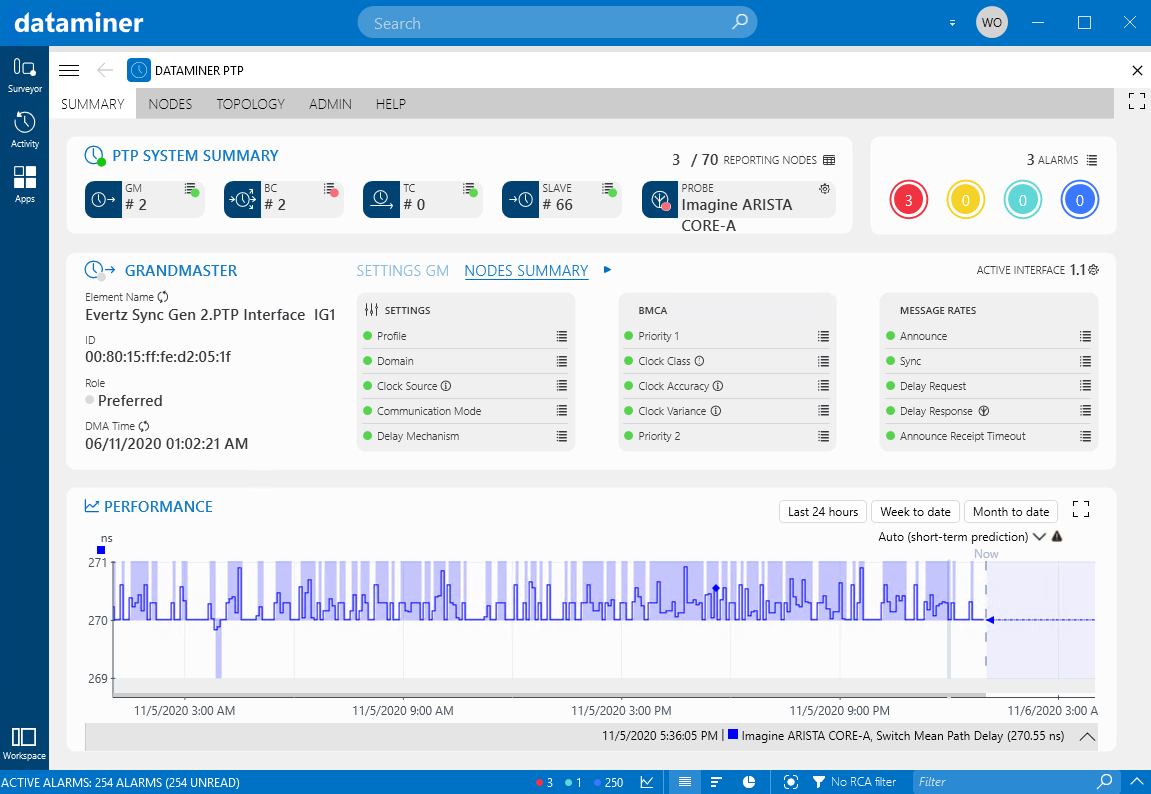 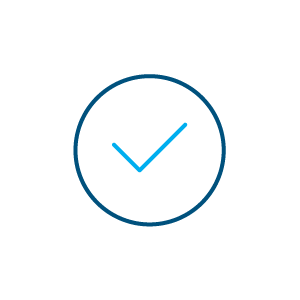 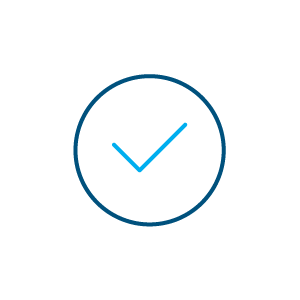 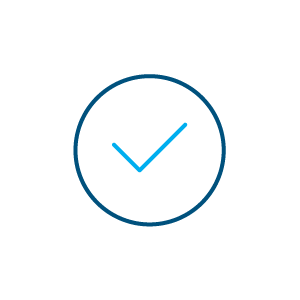 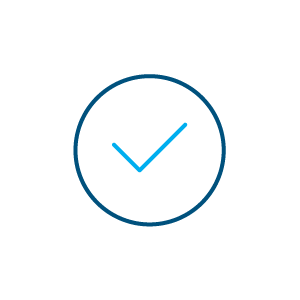 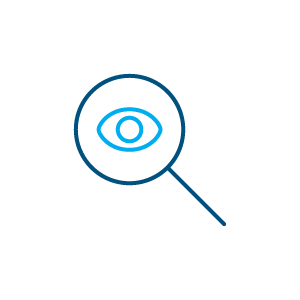 PTP in practice – monitoring
know your network
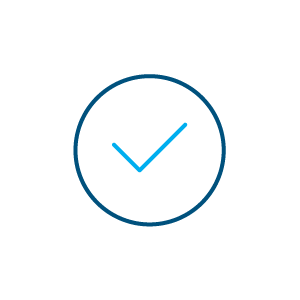 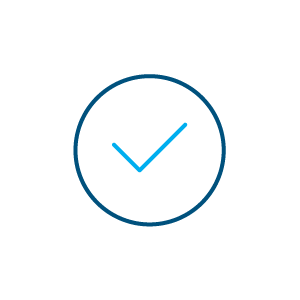 know your physical and logical topology






check if PTP has been enabled on each interface
monitor the interface admin and operational status



monitor interface In & Out rates



check your multicast settings
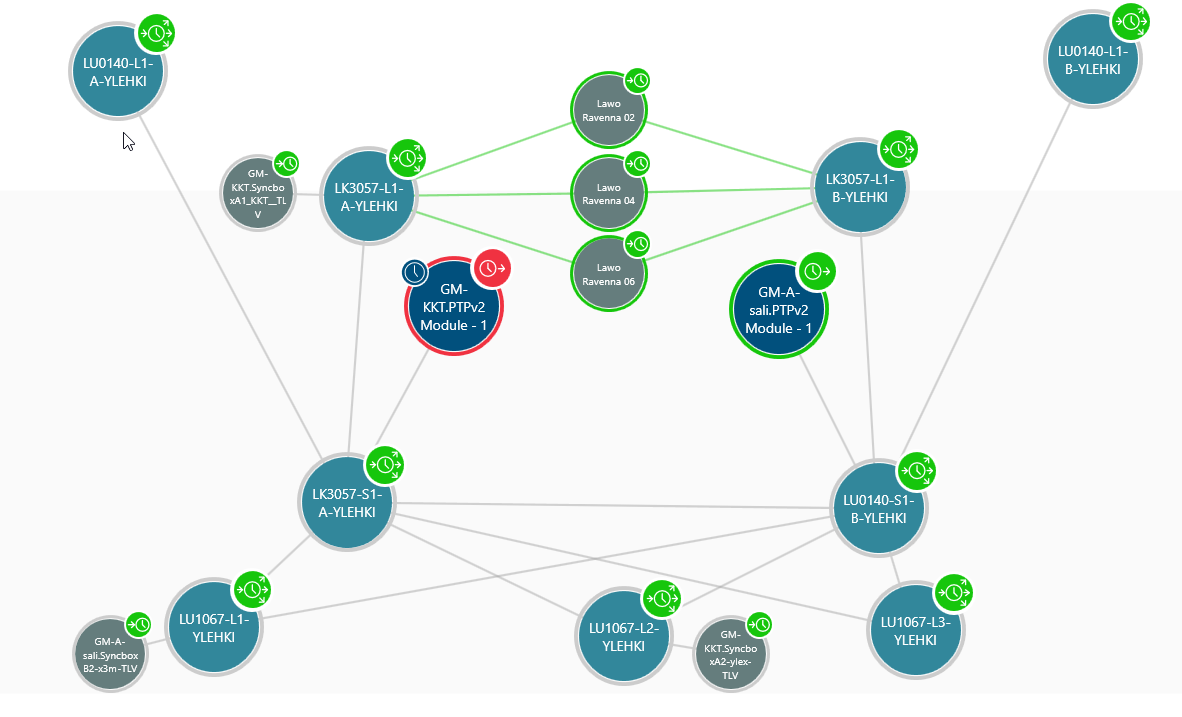 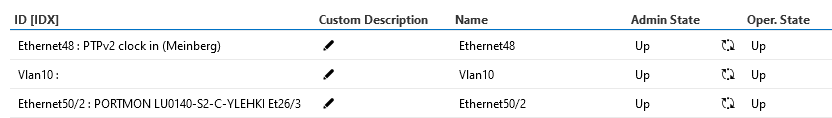 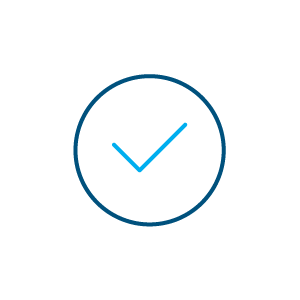 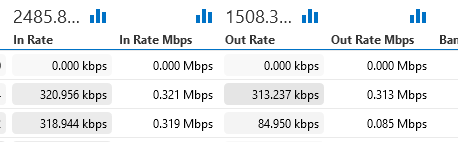 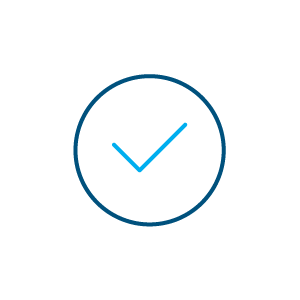 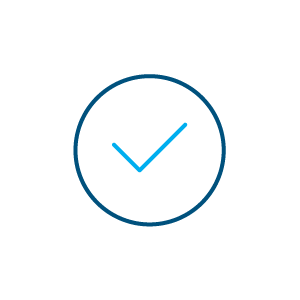 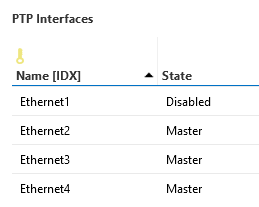 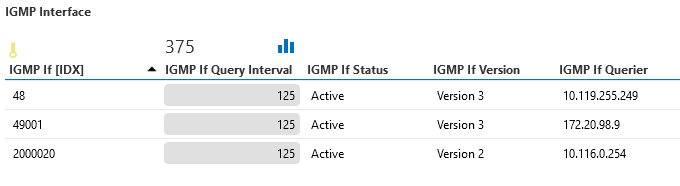 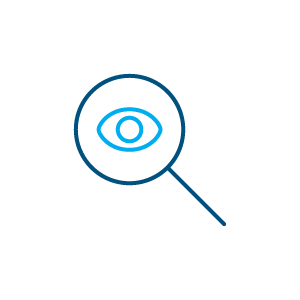 PTP in practice – monitoring
monitor against your PTP profile
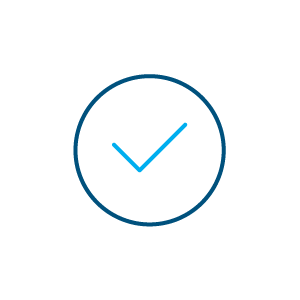 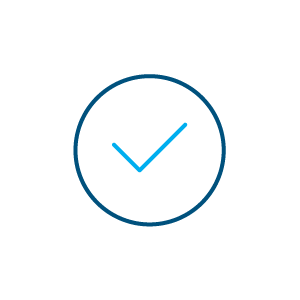 make sure you have consistent messaging rates across all nodes  
monitor device configuration / settings





AND monitor the actual packets in the network (boundary clocks, analyzers, …)
monitor PTP domain on each node
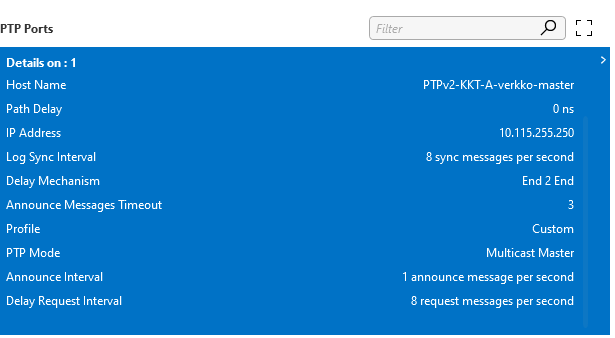 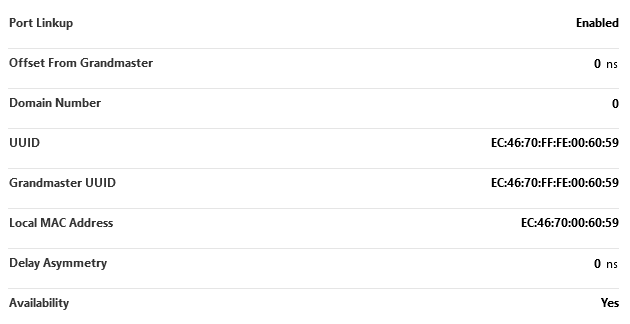 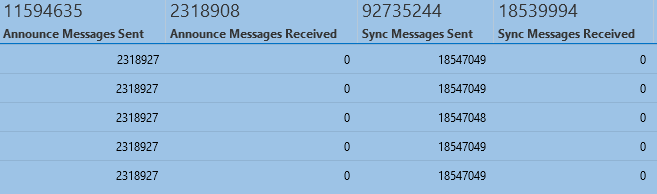 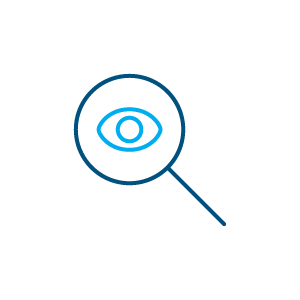 PTP in practice – monitoring
monitor PTP performance over time
offset from master
mean path delay
leader to follower delay
follower to leader delay
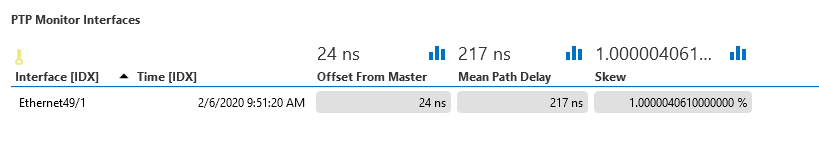 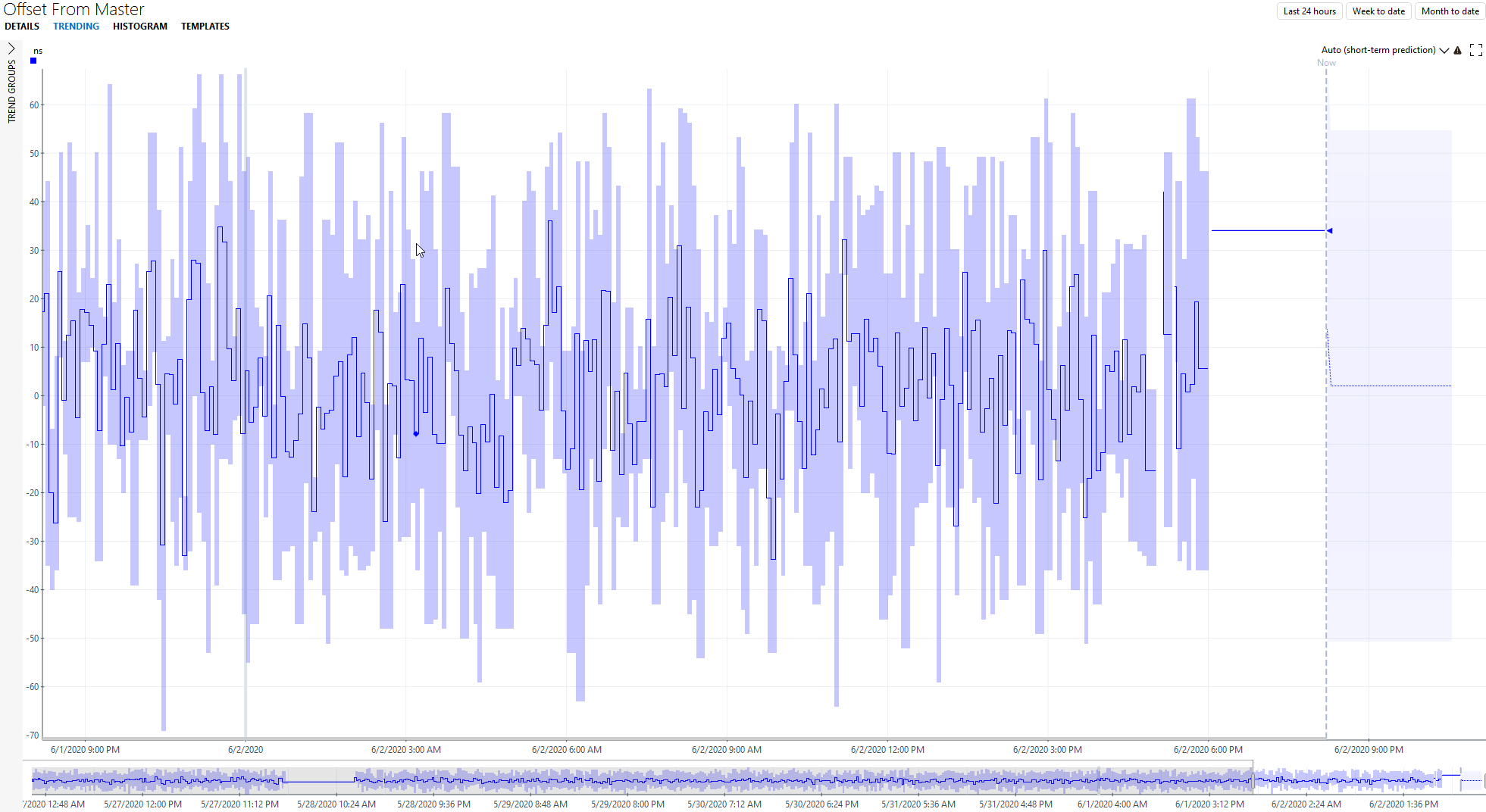 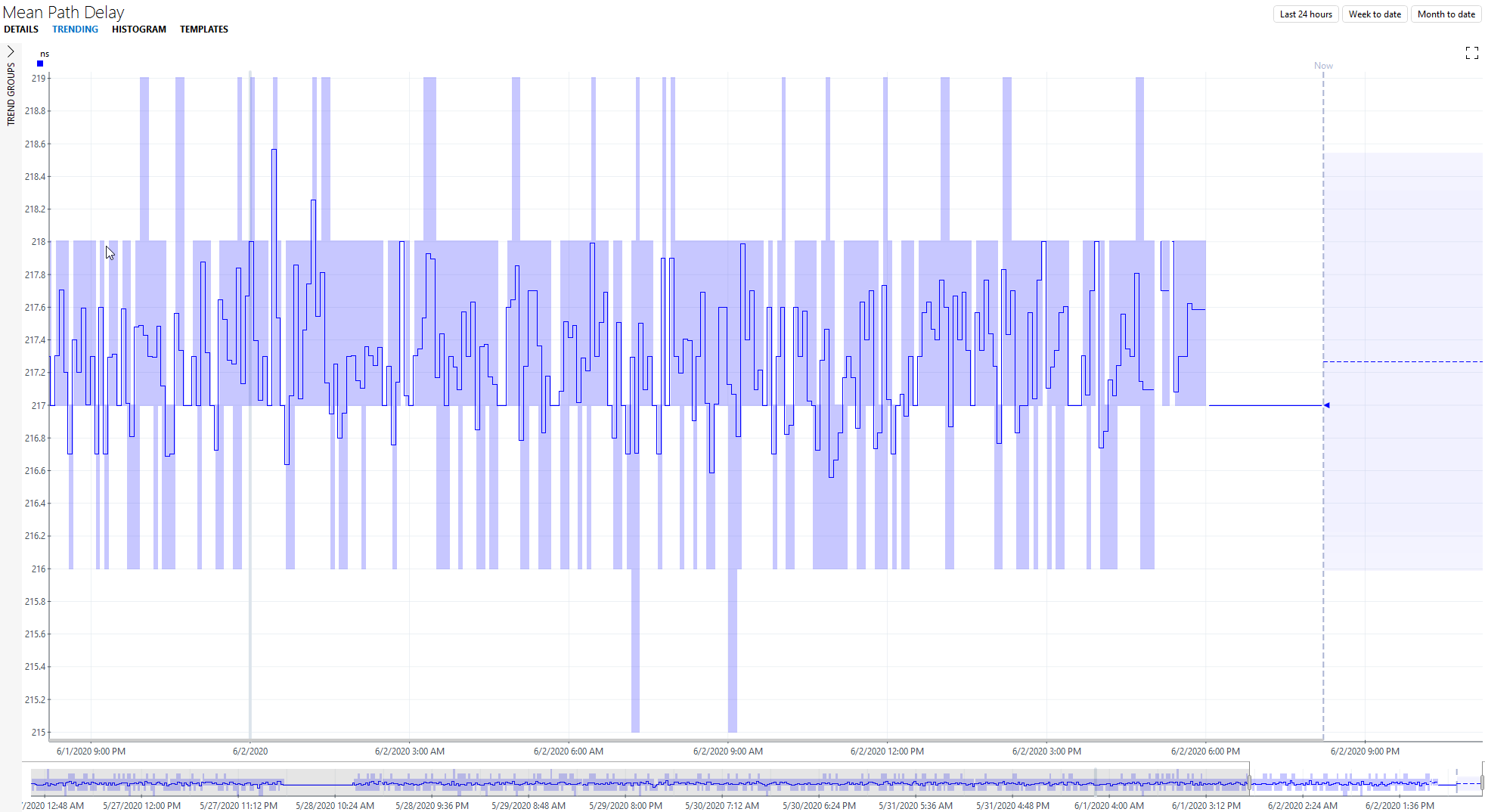 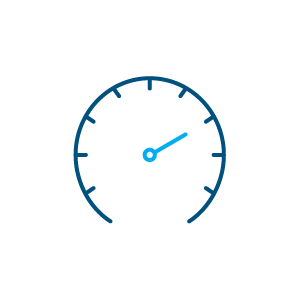 PTP 
The Multi-Vendor Challenge
PTP in multi-vendor environments - the challenge
360° E2E PTP monitoring is multi-vendor by nature
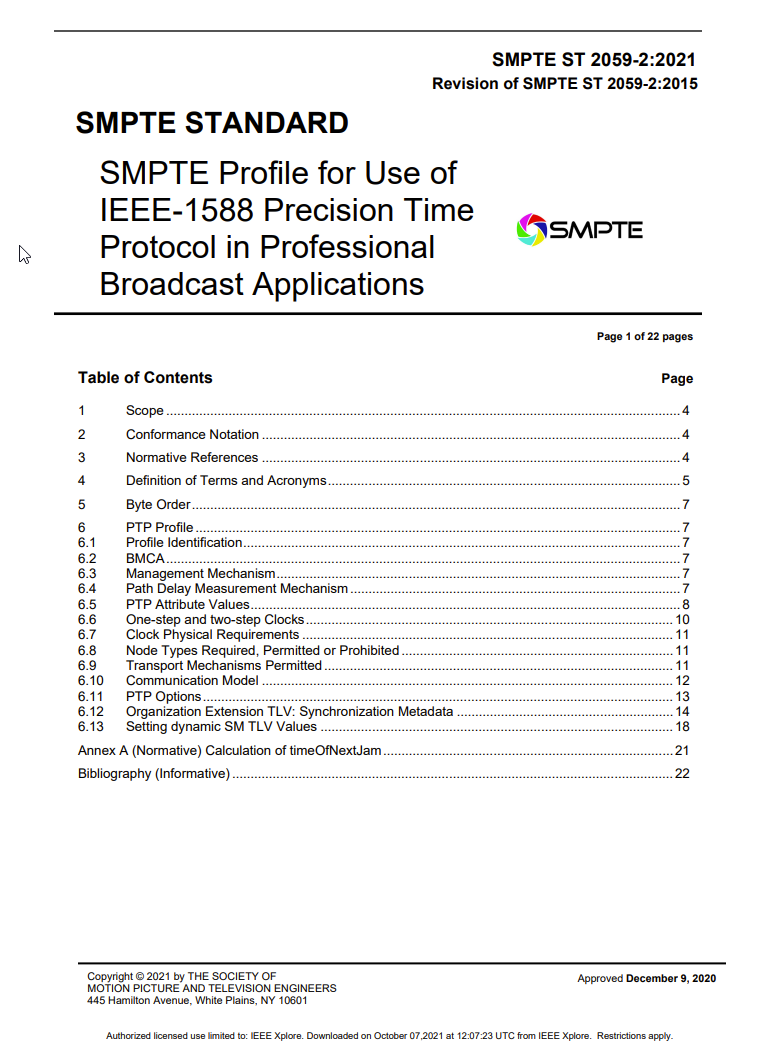 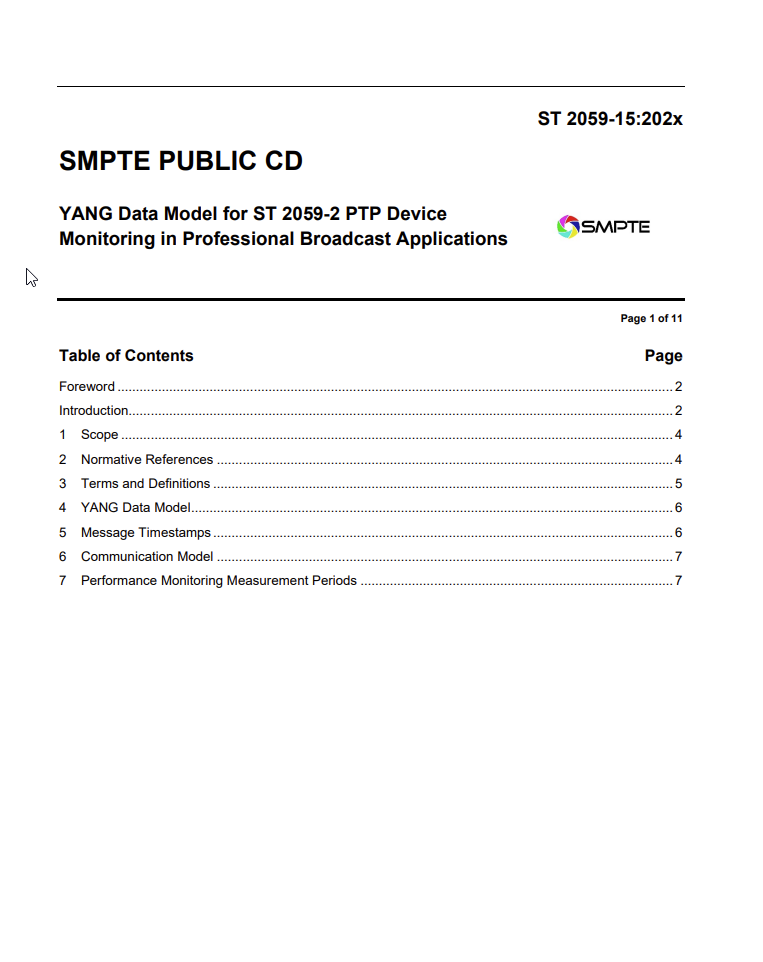 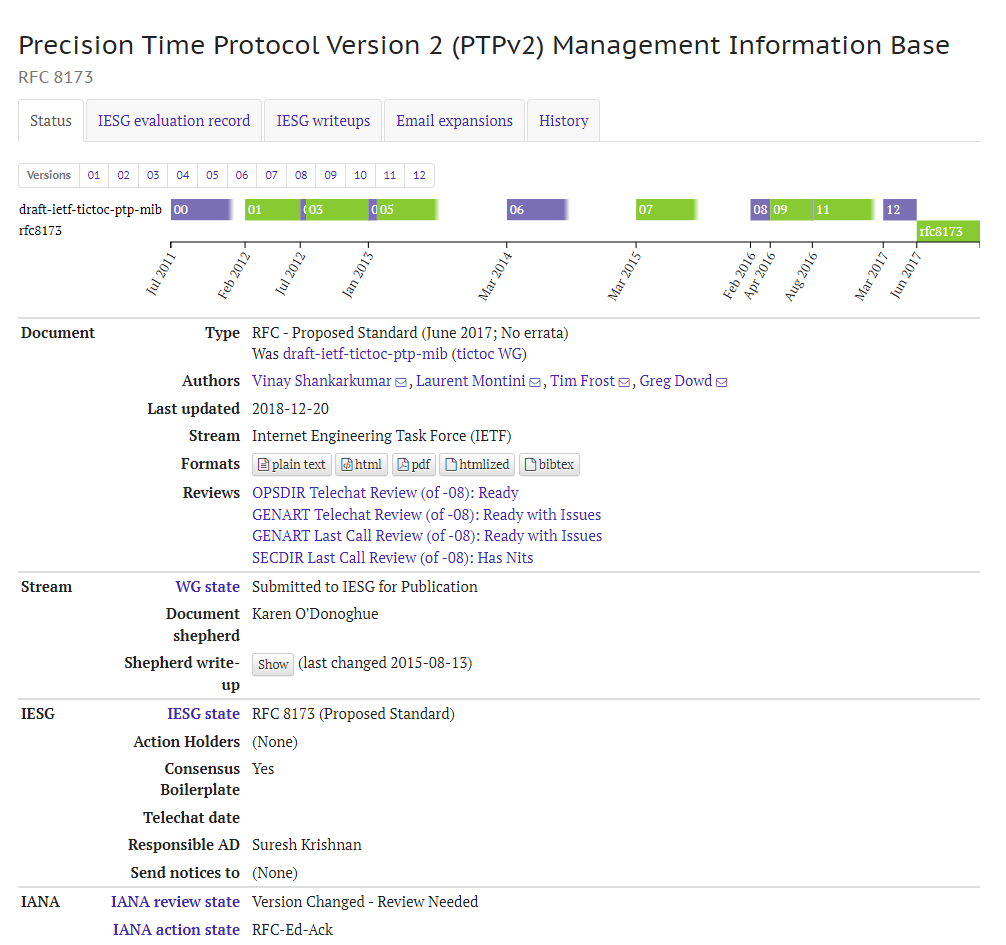 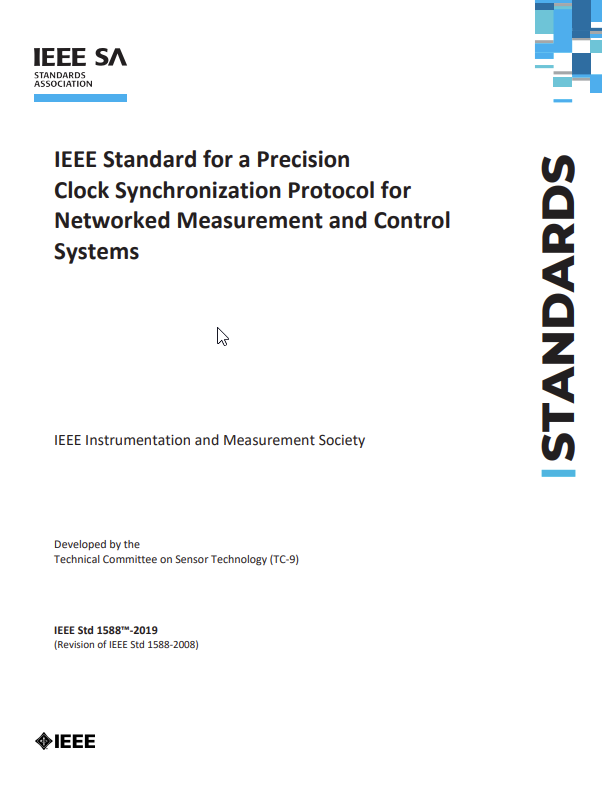 inconsistent &
difficult to monitor
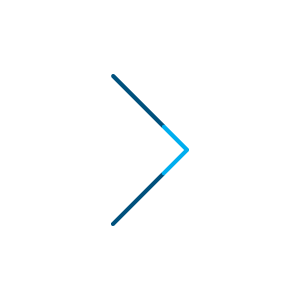 vendors implement PTP in different ways
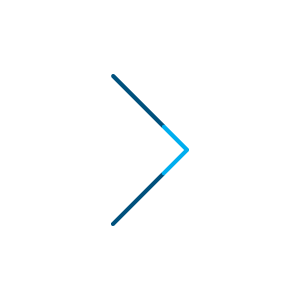 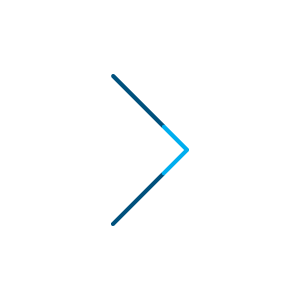 different APIs & interfaces
different set of supported parameters
different names, values, units, intervals
standards and recommendations are available
PTP in multi-vendor environments - example
Parameter: PTP Announcement Message Interval
PTP Profile
logAnnounceInterval 
-2 (log base 2)
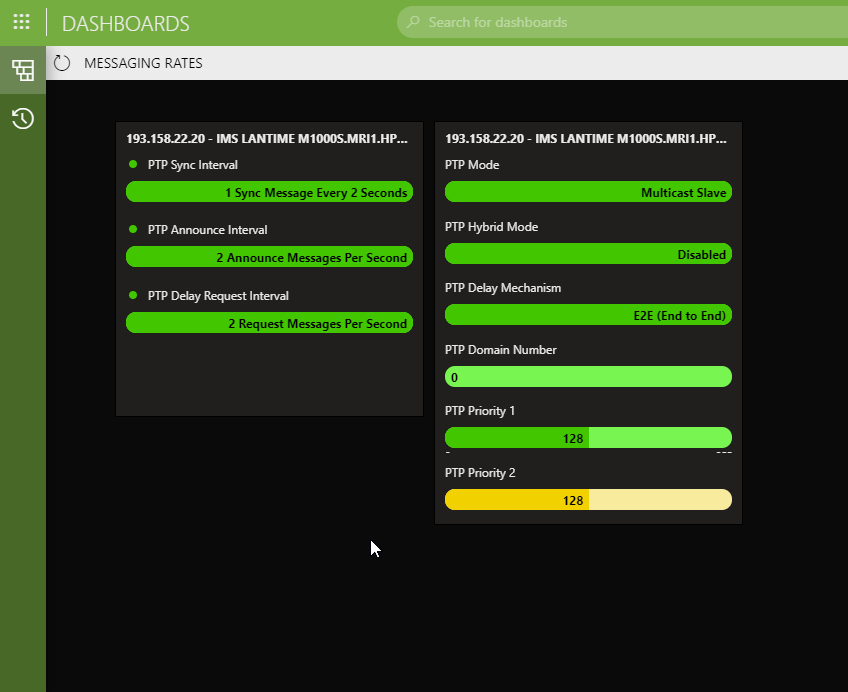 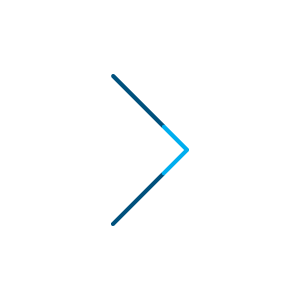 vendor 
implementation
NMS
mediation layer
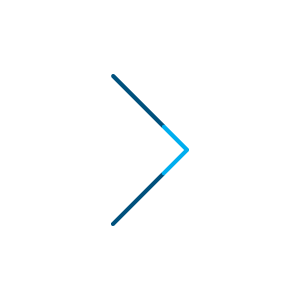 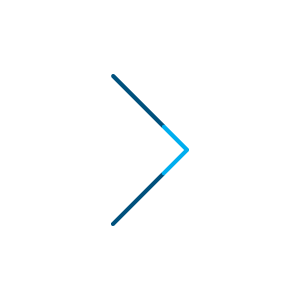 Vendor A: announce: 0,25
Vendor B: annoucement messages: -2  
Vendor C: announce interval: 1/4s
Vendor D: announcement interval: 4 per sec
Vendor E: announce interval: 4
data
 visualization
identical parameters 
& easy-to-read
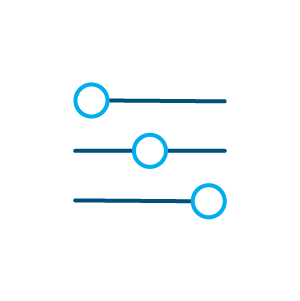 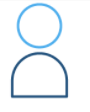 data consolidation
PTP in multi-vendor environments - example
Performance Monitoring
PTP YANG  data model
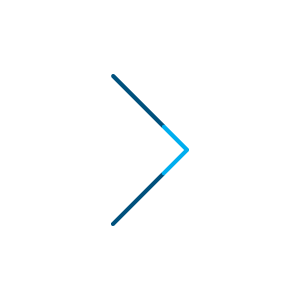 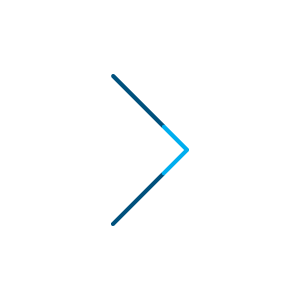 average
minimum
maximum
standard deviation
use UTC
align with quarter of an hour
24h starts at midnight
every 15 min for 24h
previous and current 24 h interval
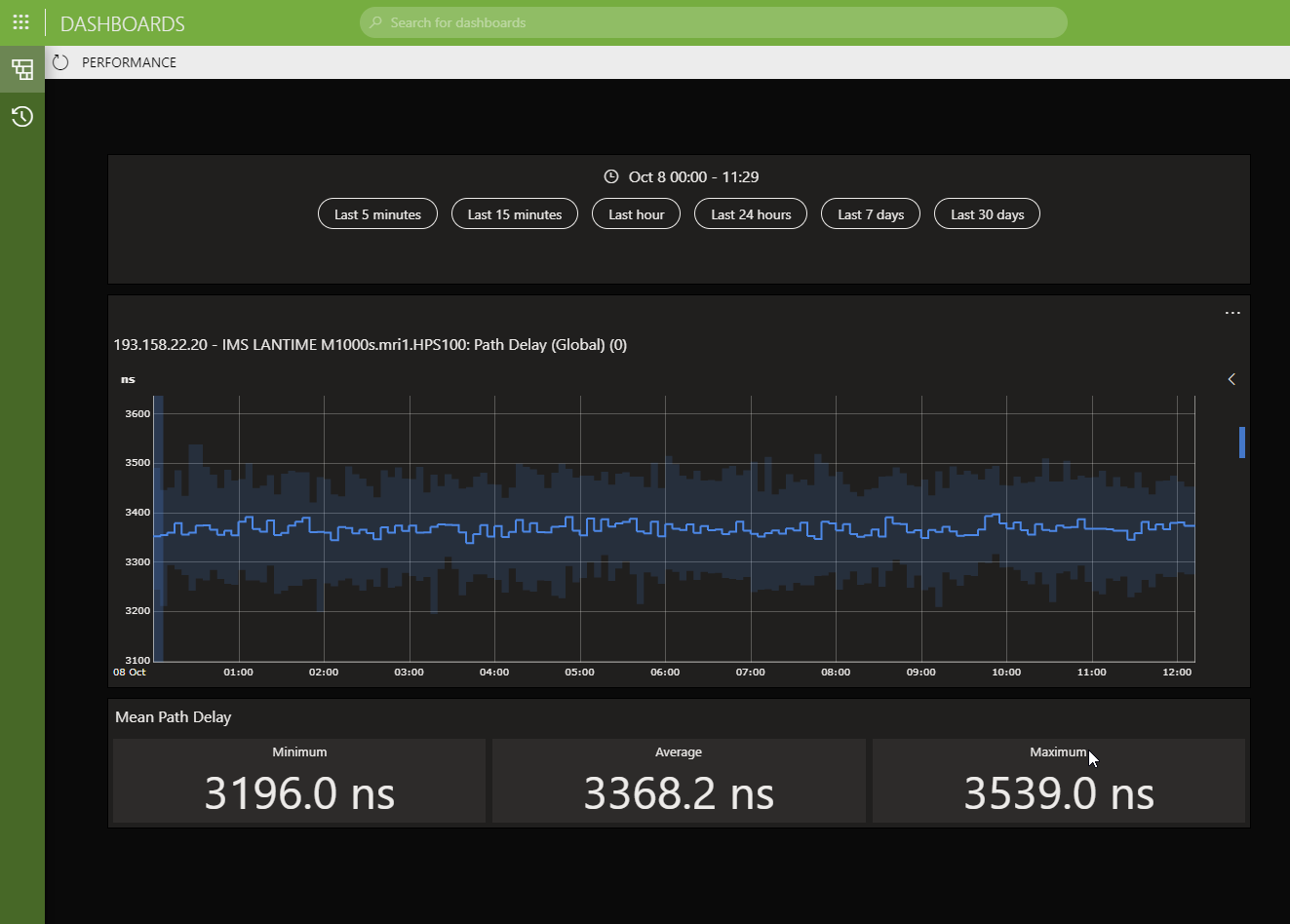 NMS 
protocol engine
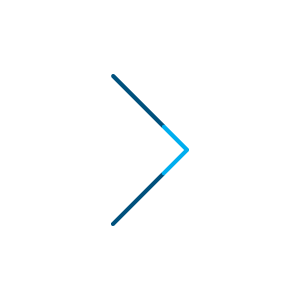 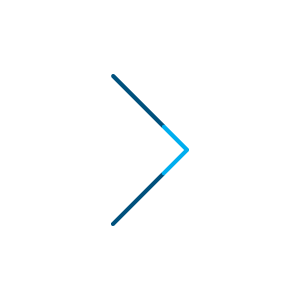 vendor performance data
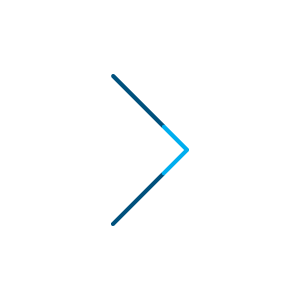 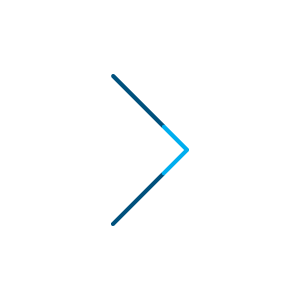 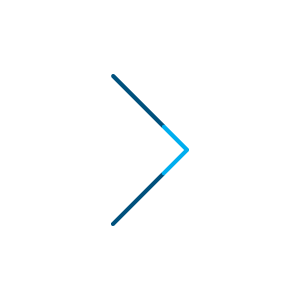 polling
any interface
any protocol
data
 visualization
data
 processing,
aggregration &
storage
eventing
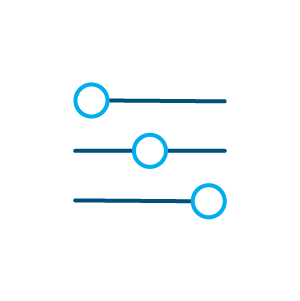 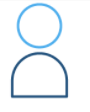 [Speaker Notes: 98 values in total]
SUMMARY
every PTP system is multi-vendor by nature
 mediate (streamline) your data (PTP metrics and values) 


automate PTP provisioning as much as possible
monitor PTP parameters on every PTP node
monitor PTP network traffic 
track PTP performance
detect PTP (config & BMCA) changes
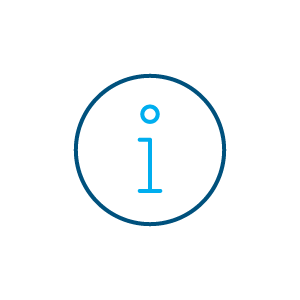 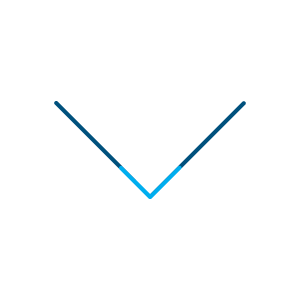 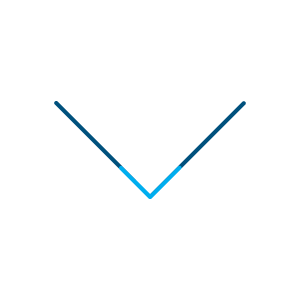 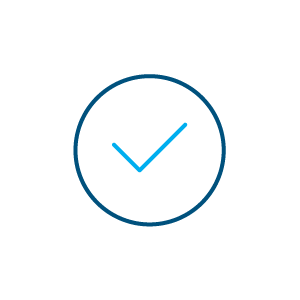 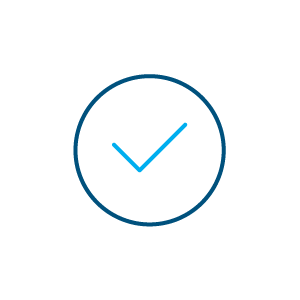 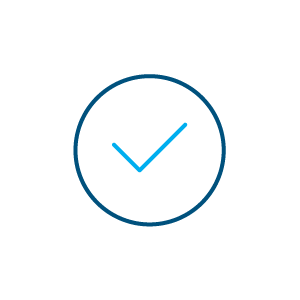 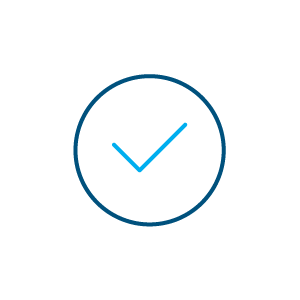 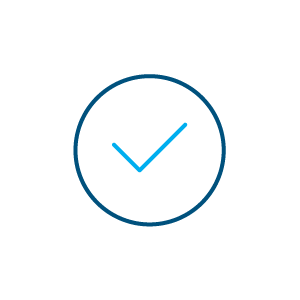 Thomas Gunkel
Global Market Director Broadcast 
thomas.gunkel@skyline.be